Rok v kalendári
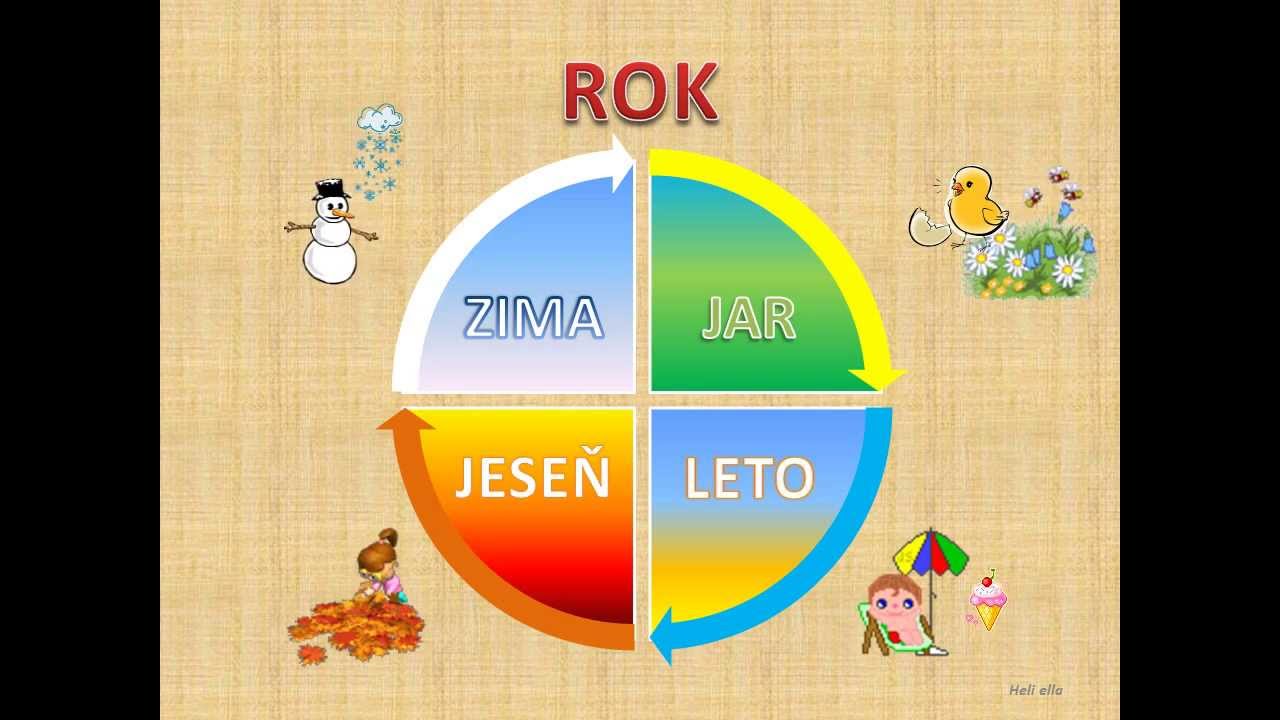 2. ročník
Rok má 4 ročné obdobia
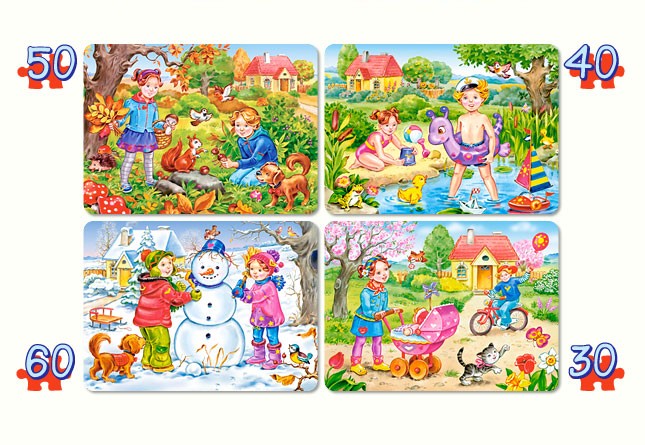 Jar
Leto
Jeseň
Zima
Rok má 12 mesiacov
e
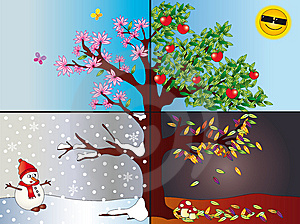 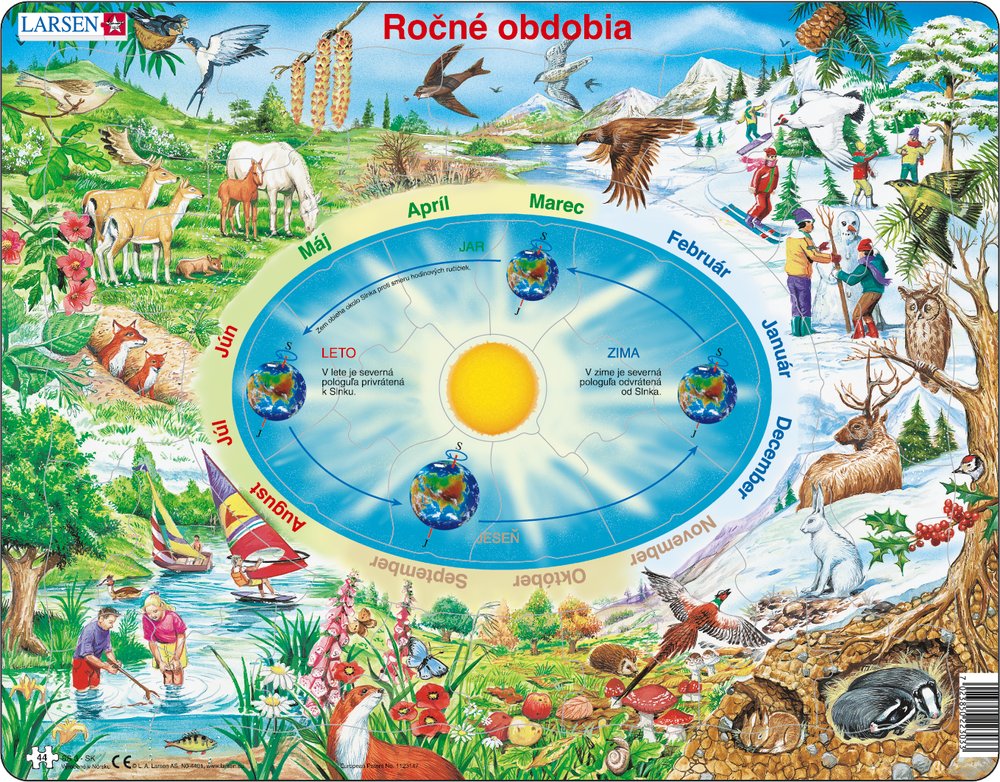 Rok
Každý deň v roku má svoj dátum.
Z neho sa dozvieme deň, mesiac, rok.
Počas roka oslavujeme rôzne sviatky.
18.5.2020
Vianoce
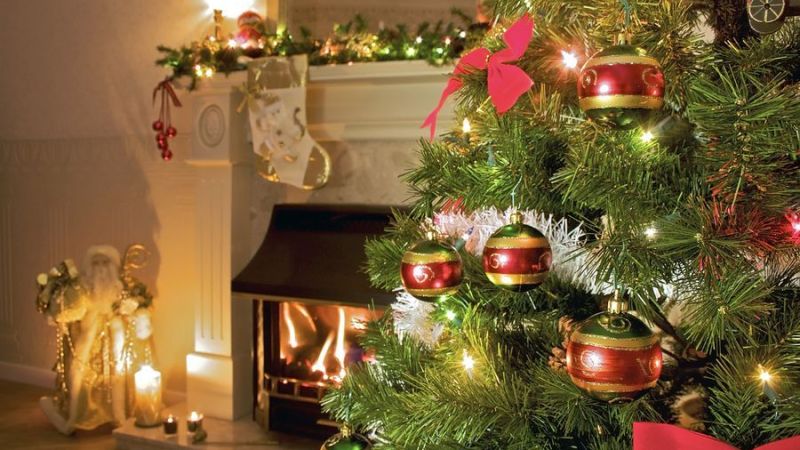 Najkrajšie obdobie roka.
24.12. štedrý deň začiatok vianočného obdobia
Veľká noc
Jej termín sa mení pripadá na marec alebo apríl.
Veľkonočné obdobie tvorí: zelený štvrtok, veľký piatok, biela sobota, veľkonočná nedeľa, veľkonočný pondelok. 
Oslavuje sa nový život- jar všetko sa zobúdza príroda, zvieratá.
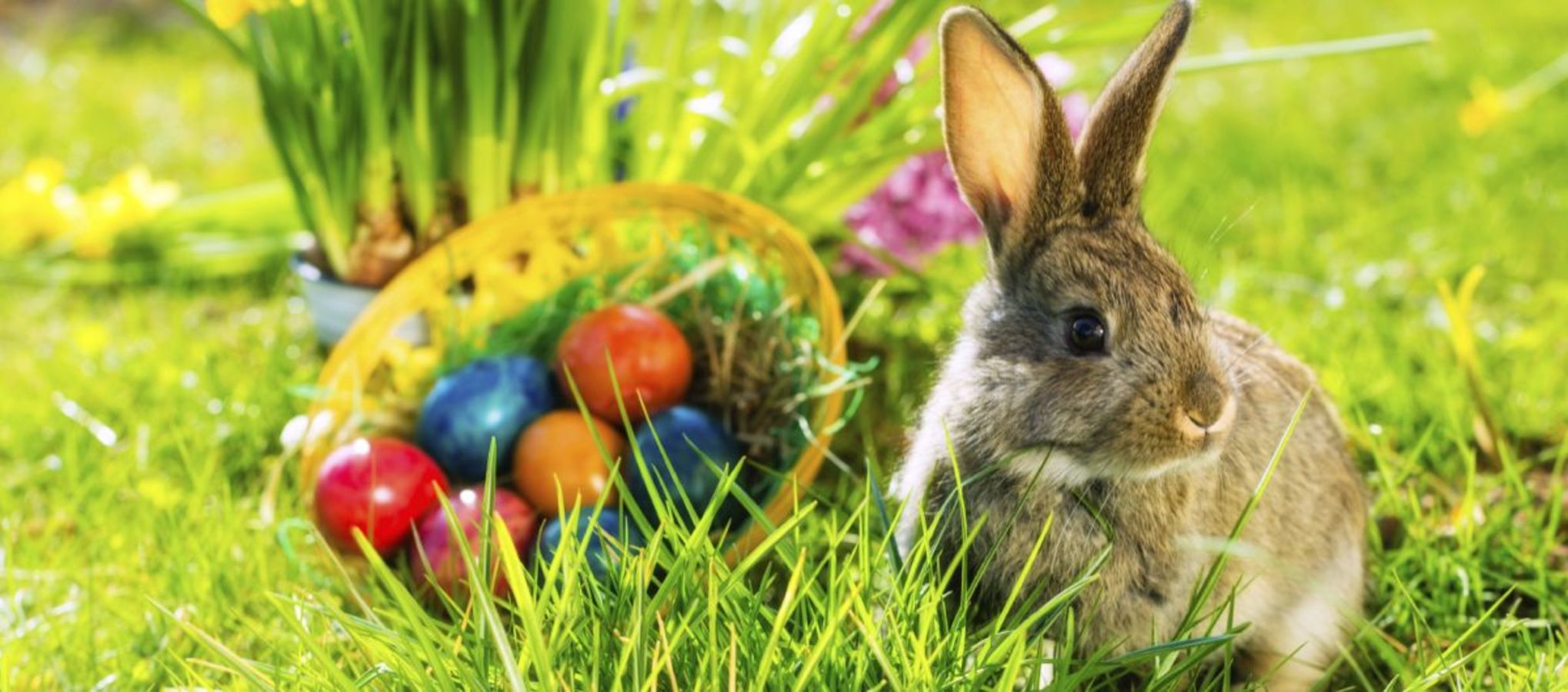 Pamiatka zosnulých
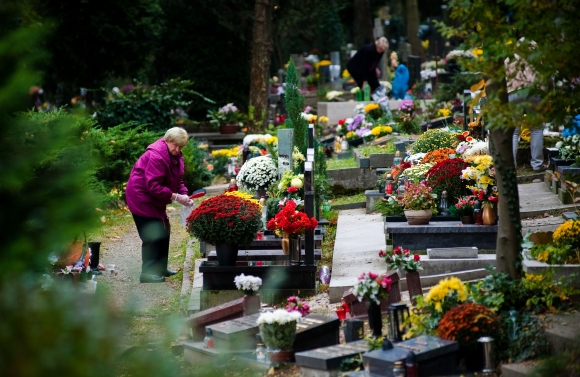 Spomíname na zosnulých, chodíme na cintorín zapáliť sviečky a pomodliť sa.
Katolícka cirkev 1. novembra slávi 
prikázaný sviatok Všetkých svätých, na ktorý 2. novembra nadväzuje deň Spomienky na všetkých verných zosnulých, ľudovo nazývaný Dušičky.
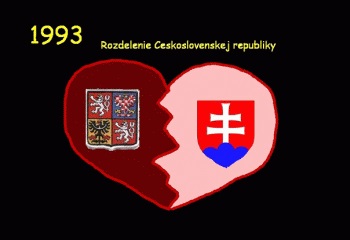 Vznik Slovenskej republiky
1.1.1993 vznik Slovenskej republiky
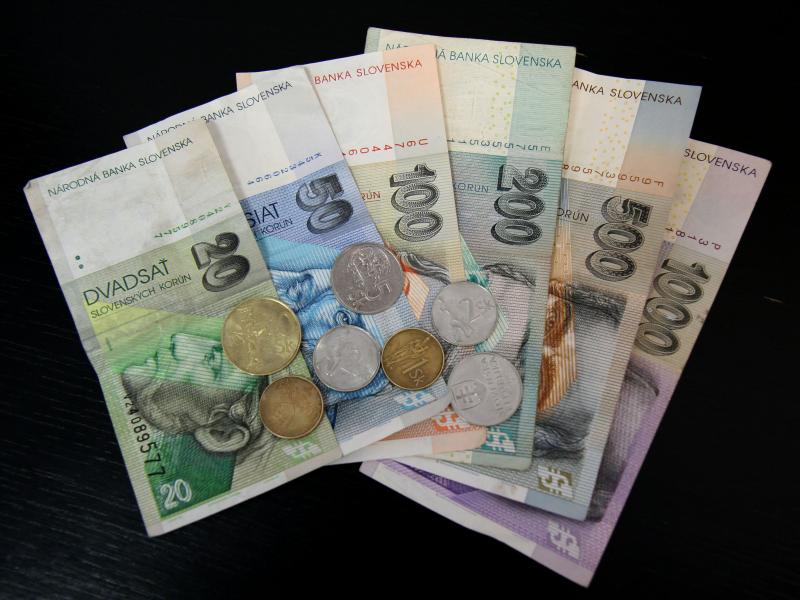 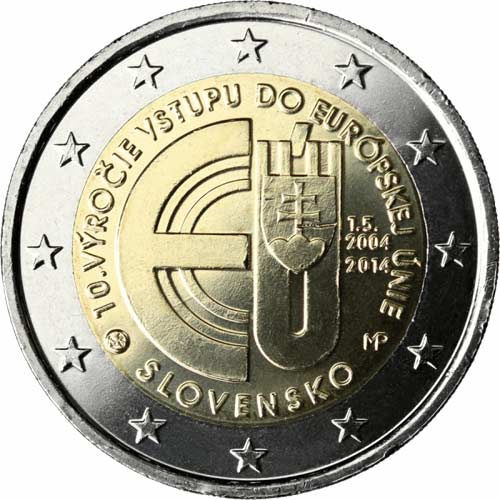 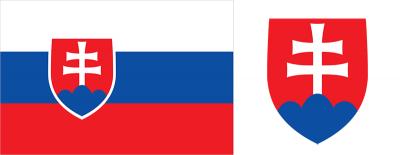 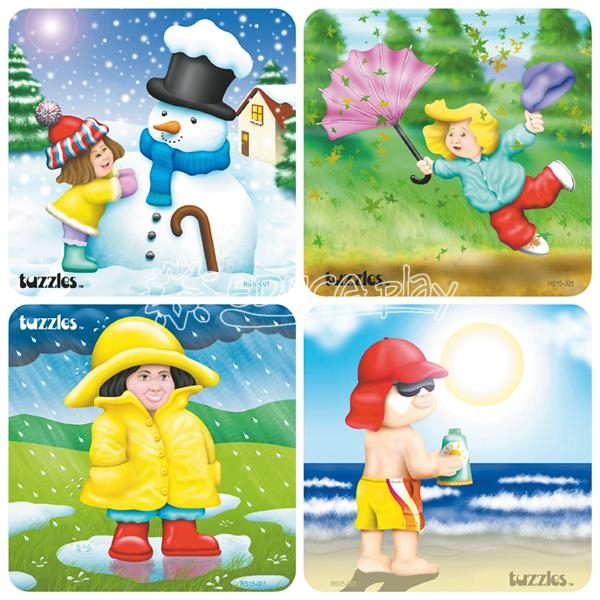